FIRST WORLD WAR1914 - 1918
FIRST WAR : TWO GROUPS
28TH JULY1914 – 11TH NOVEMBER 1918
CENTRAL POWERS : ALLIED POWERS
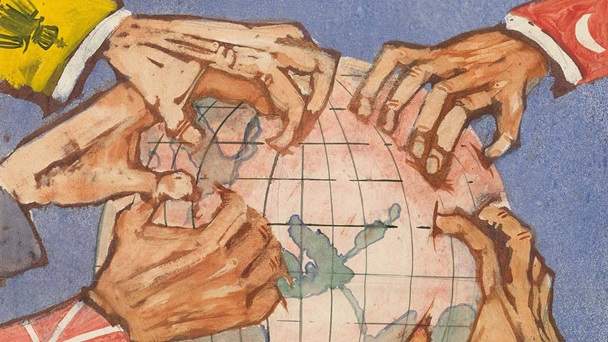 CAUSES
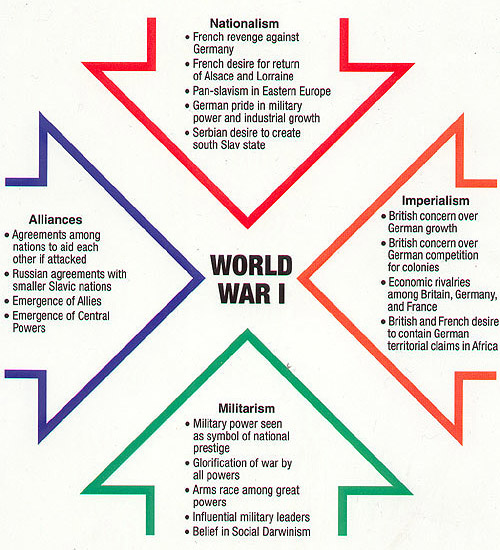 NATIONALISM

	MILITARISM

	IMPERIALISM
	
	ALLIANCES

TRIPLE ALLIANCE: 1904 : GERMANY+AUSTRIA+ITALY+TURKEY
TRIPLE ENTENTE: 1907 : FRANCE+RUSSIA+ENGLAND+JAPAN
CAUSES
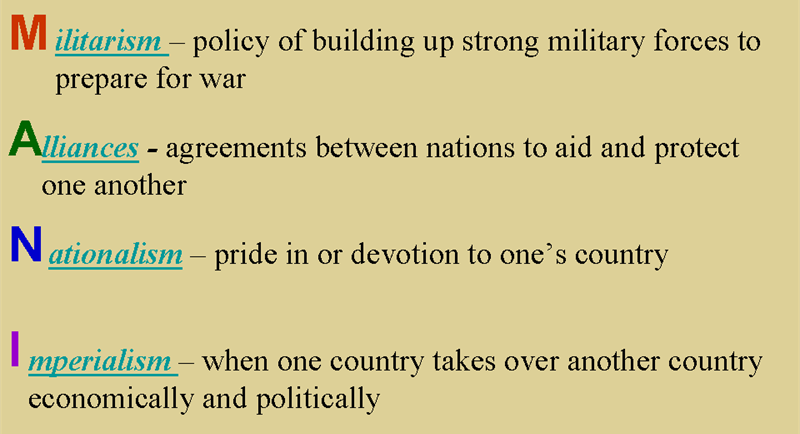 CAUSES
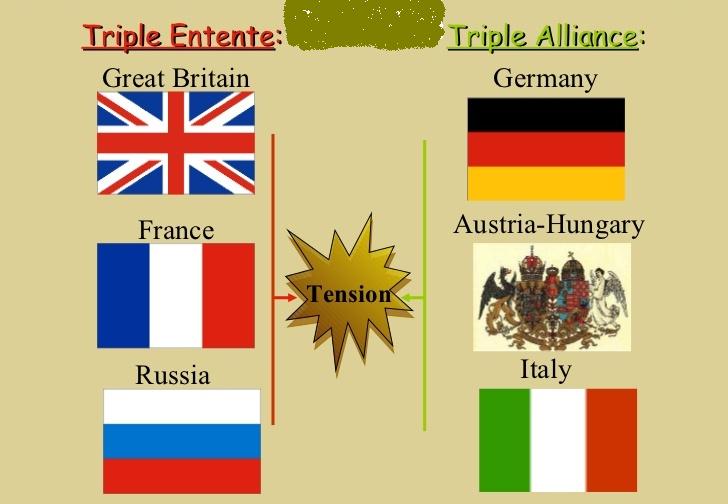 CAUSES
AMBITION OF GERMAN EMPEROR WILLIAM II
        FRENCH DESIRE FOR ALSACE LORRAINE
        PRUSSIAN SPIRIT
        LACK OF INTERNATIONAL MACHINERY
        IMMEDIATE CAUSE
	  ASSACINATION OF ARCHDUKE FERDINAND
	  	AUSTRIA X SERBIA, BOSNIA-NEIGHBOUR TO 		SERBIA- FRIEND TO AUSTRIA- AUSTRIAN 		CROWN PRINCE- TO BOSNIA- TOWN HALL 		TO CITY MUSEUM- SERBIAN YOUTH- 28TH 		JUNE 1914- ULTIMATUM TO SERBIA 28TH JULY
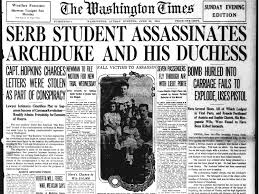 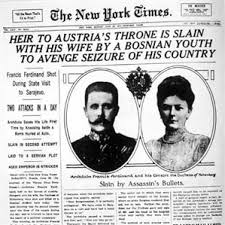 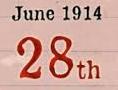 EVENTS….
AUSTRIA DECLARED WAR ON SERBIA ON 28TH JULY
GERMANY  SUPPORT AUSTRIA X RUSSIA SUPPORT SERBIA
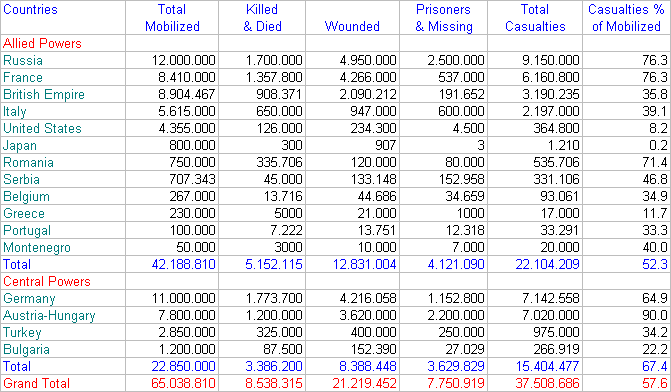 RESULTS…
PARIS PEACE CONFERENCE- 1919
	HUMILIATING TREATIES
		VERSAILLES WITH GERMANY- 1919
		SAINT GERMAIN WITH AUSTRIA- 1919
		NEUILLY WITH BULGARIA- 1919 
		TRIANON WITH HUNGARY- 1920
		SEVRES WITH TURKEY- 1920
	ESTABLISHMENT OF LEAGUE OF NATIONS- 1920
	EECONOMIC BURDEN AND PROBLEMS
	POLITICAL INSTABILITY IN EUROPE